PM1 Plant & Productie
2.2 Grondsoorten
Eigenschappen van de grond
Het watervasthoudend vermogen
= Hoeveel water een grondsoort kan vasthouden



Grondsoorten met kleine poriën houden het water beter vast dan grondsoorten met grote poriën.
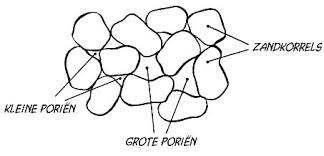 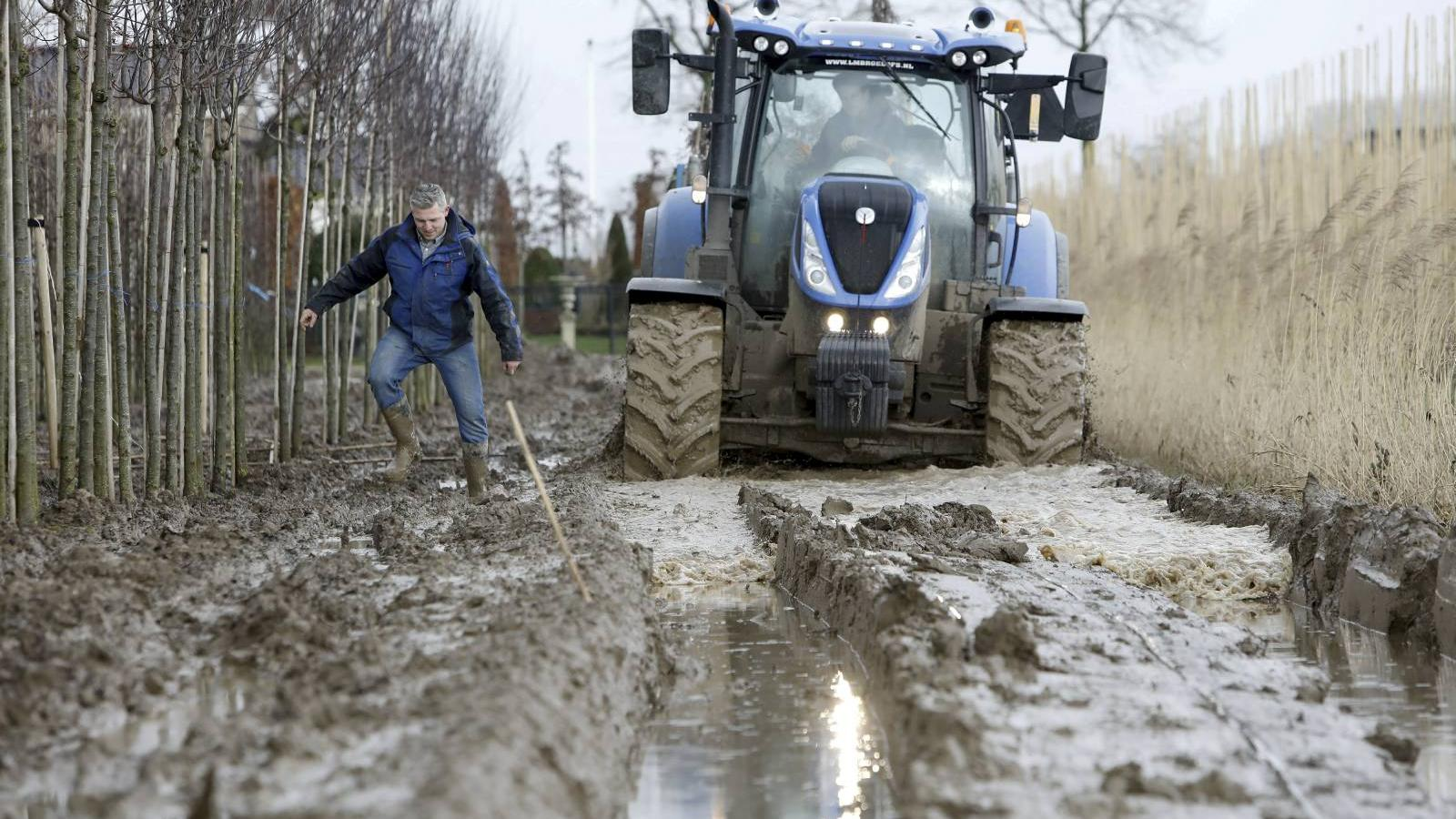 De bewerkbaarheid
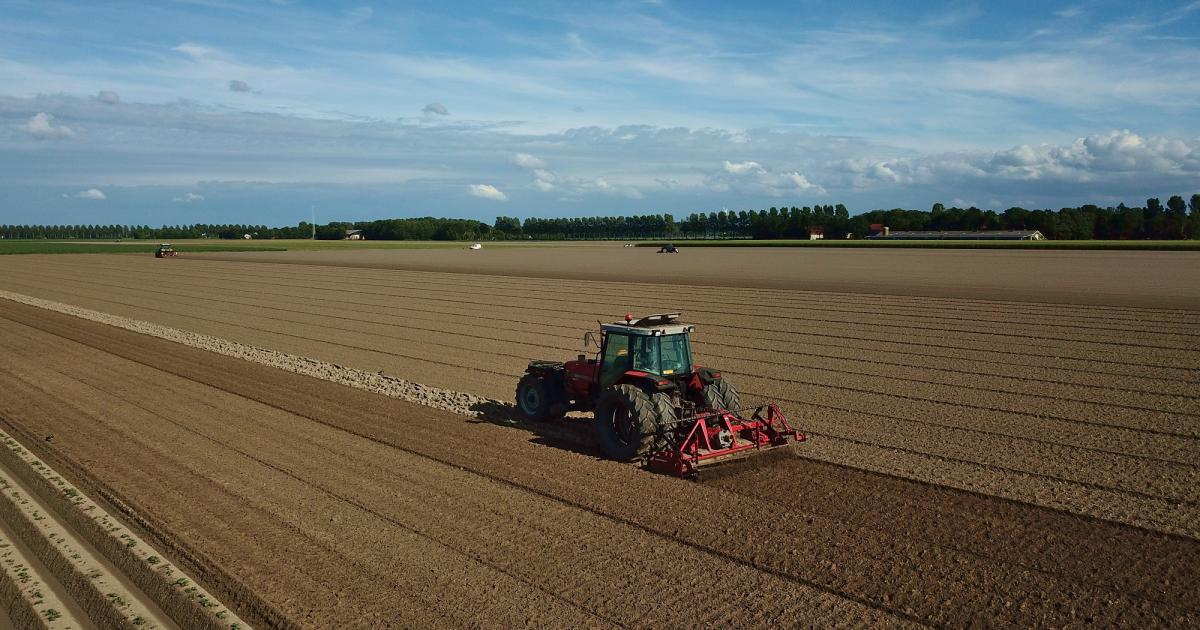 Grondsoorten in Nederland
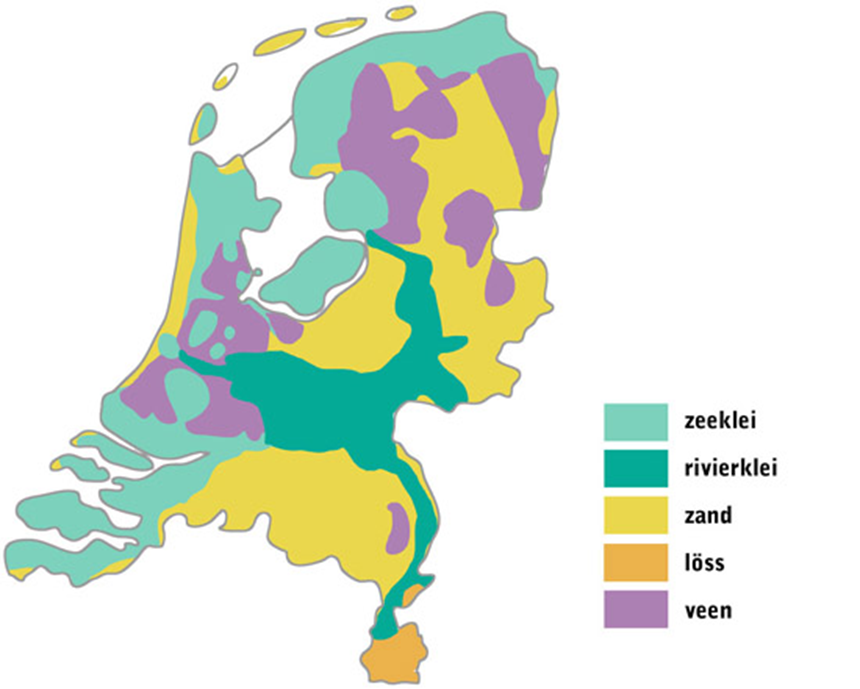 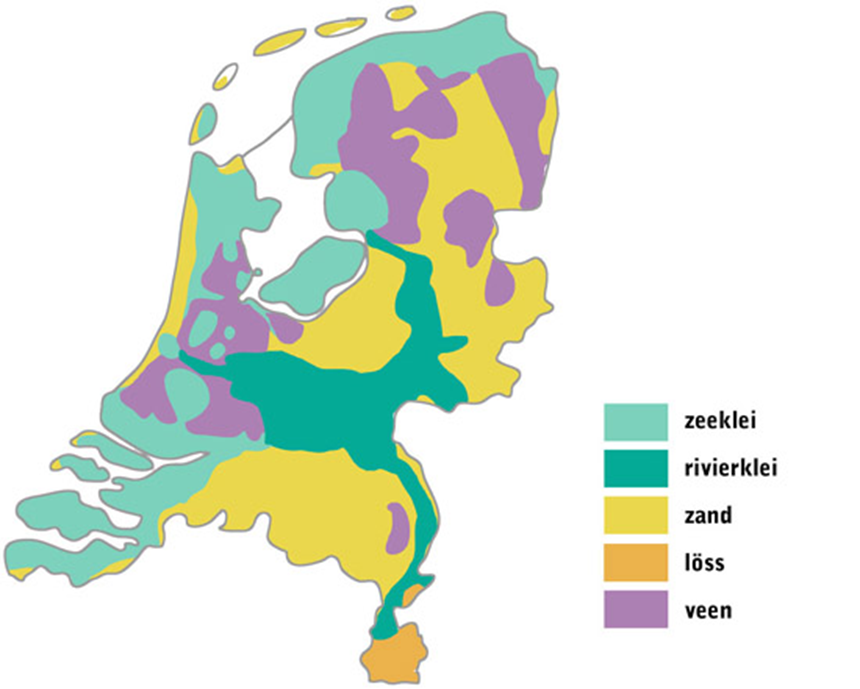 Zandgrond
Bestaat uit kleine stukjes gesteente (grote korrels)

Eigenschappen:
Goed water doorlatend, houd slecht water vast
Weinig voedingsstoffen
Goed te bewerken
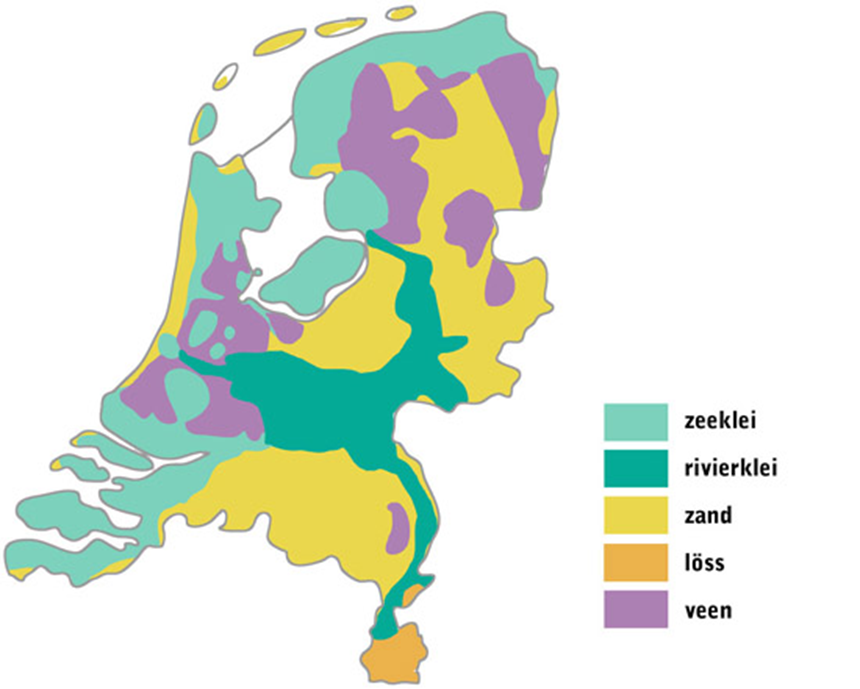 Veengrond
Bestaat uit verteerde plantenresten

Eigenschappen:
Veel voedingsstoffen
Houd als een spons water vast, maar laat moeilijk water door
Moeilijk te bewerken
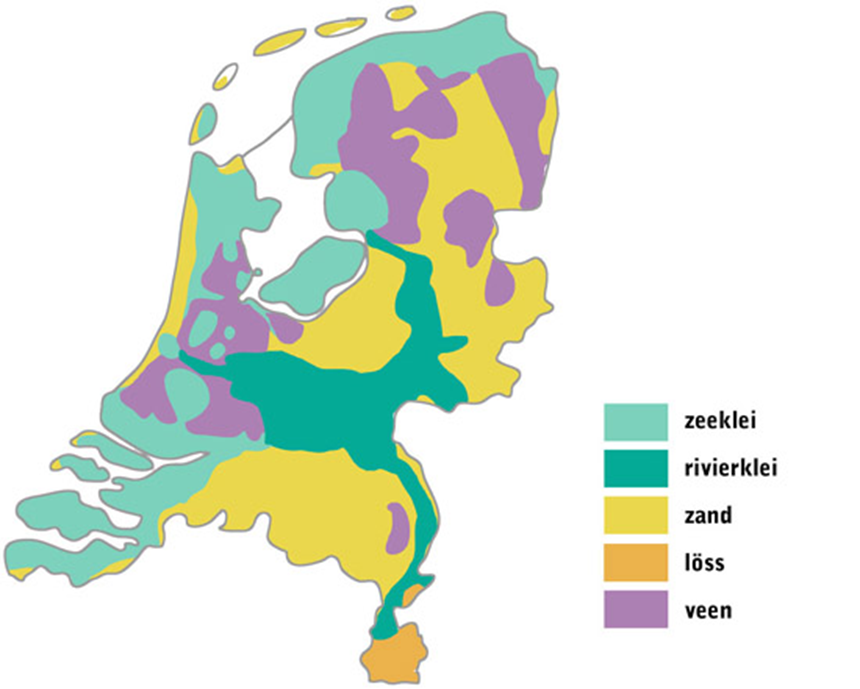 Kleigrond
Klei bestaat uit hele kleine deeltjes 
Zeeklei (schelpjes = kalk)
Rivierklei

Eigenschappen:
Veel voedingsstoffen
Houd goed water vast, maar laat moeilijk water door
Moeilijk / zwaar te bewerken
Tabel invullen: goed of slecht
Grondsoort verbeteren
Je kunt grondsoorten verbeteren door grondsoorten te mengen of er organisch materiaal aan toe te voegen.

Organisch materiaal = Materiaal dat is overgebleven van dode of afgestorven (delen van) organismen. Planten (compost) en dieren.

Het organische materiaal 
Vergroot het watervasthoudend vermogen
Verhoogt de hoeveelheid voedingsstoffen
Stimuleert het bodemleven
Antwoorden